Реализация персонифицированной модели повышения квалификации (ПМПК) в 2025 году:
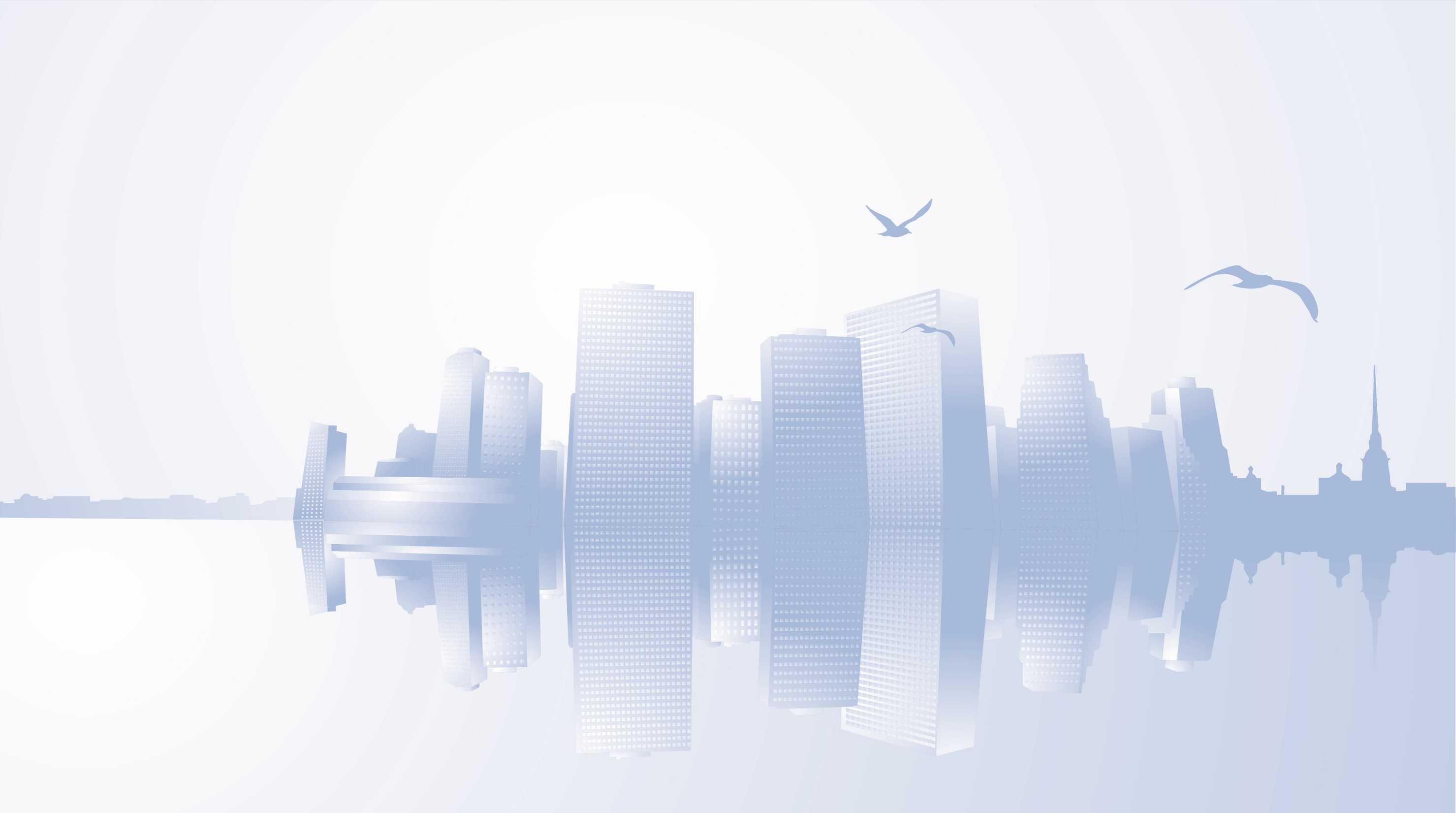 ПРИГЛАШАЕМ РУКОВОДИТЕЛЕЙ И ПЕДАГОГОВ  
ПРИМОРСКОГО РАЙОНА ЗАПИСАТЬСЯ НА НАШИ КУРСЫ  ПО ПЕРСОНАЛИЗИРОВАННОМУ ОБУЧЕНИЮ!

ВАЖНО! В 2025 году ИМЦ Приморского района реализует    5 ПРОГРАММ        в рамках реализации ПМПК:
ПРОФЕССИОНАЛЬНАЯ КОМПЕТЕНТНОСТЬ ПЕДАГОГА ГРУППЫ РАННЕГО ВОЗРАСТА В УСЛОВИЯХ РЕАЛИЗАЦИИ ФГОС ДОШКОЛЬНОГО ОБРАЗОВАНИЯ .
ОСОБЕННОСТИ ПСИХОЛОГО-ПЕДАГОГИЧЕСКОГО СОПРОВОЖДЕНИЯ ДЕТЕЙ С ОВЗ В УСЛОВИЯХ ИНКЛЮЗИВНОГО ОБРАЗОВАНИЯ.
ИКТ В ОБРАЗОВАНИИ.
ОКАЗАНИЕ ПЕРВОЙ ПОМОЩИ В ОБРАЗОВАТЕЛЬНОМ УЧРЕЖДЕНИИ
СОВРЕМЕННЫЕ ТЕХНОЛОГИИ ВОСПИТАНИЯ, СОЦИАЛИЗАЦИИ И ПРОФОРИЕНТАЦИИ В УСЛОВИЯХ РЕАЛИЗАЦИИ ФГОС
Ознакомиться с аннотациями и содержанием программ ИМЦ Приморского района можно по ссылке: https://primimc.ru/for-teachers/povyshenie-kvalifikatsii-i-attestatsiya/personal-model.php
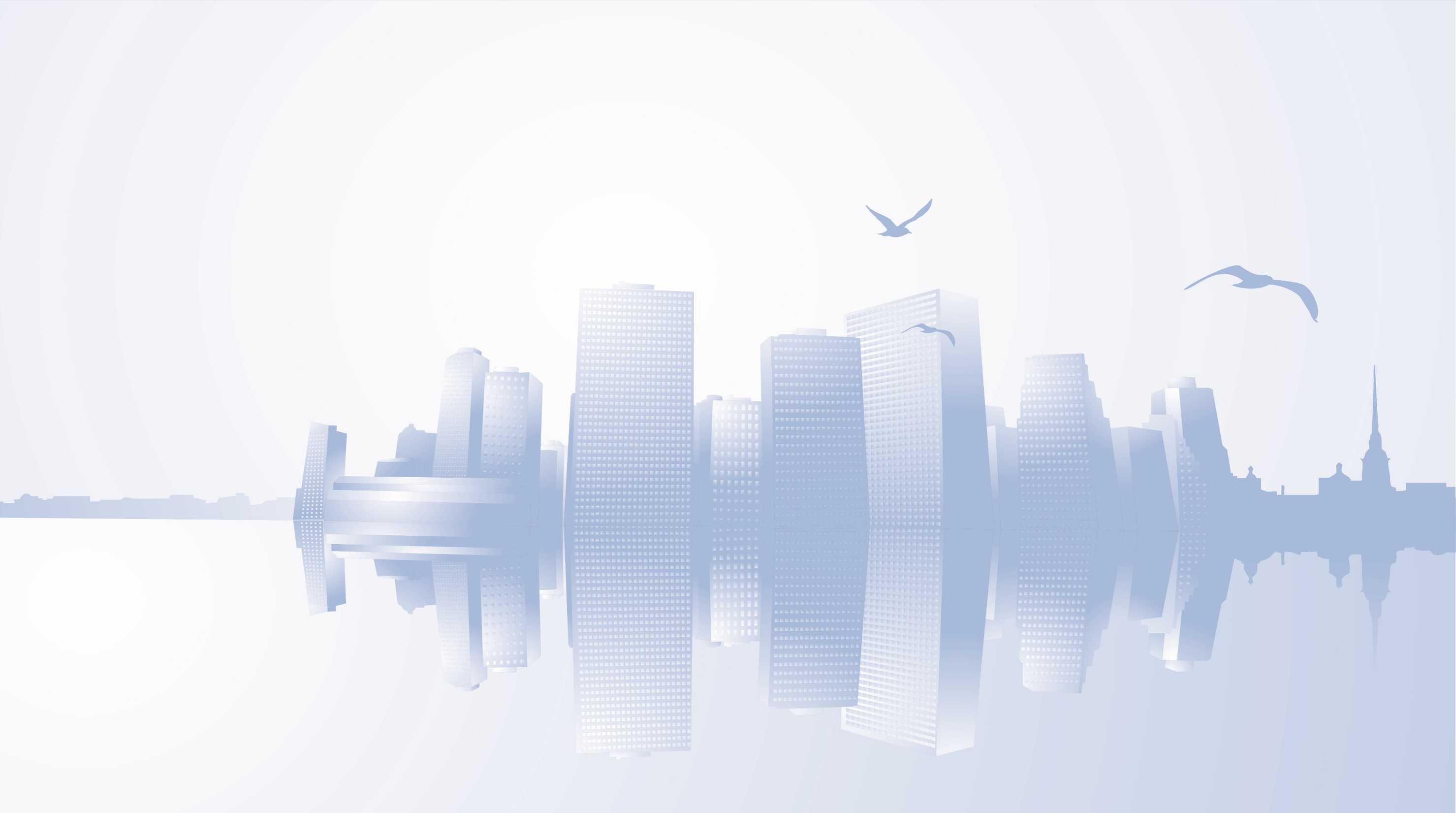 Реализация персонифицированной модели повышения квалификации (ПМПК) в 2025 году:
регистрация на обучение в рамках ПМПК откроется с 23 декабря 2025 г. по адресу https://ppk.spbcokoit.ru/ и продлится до 21 января 2025г.

с содержанием программ ПМПК в разных обучающих организациях (в том числе ИМЦ Приморского района) вы можете ознакомиться по ссылке: 
https://ppk.spbcokoit.ru/data/program-list.pdf
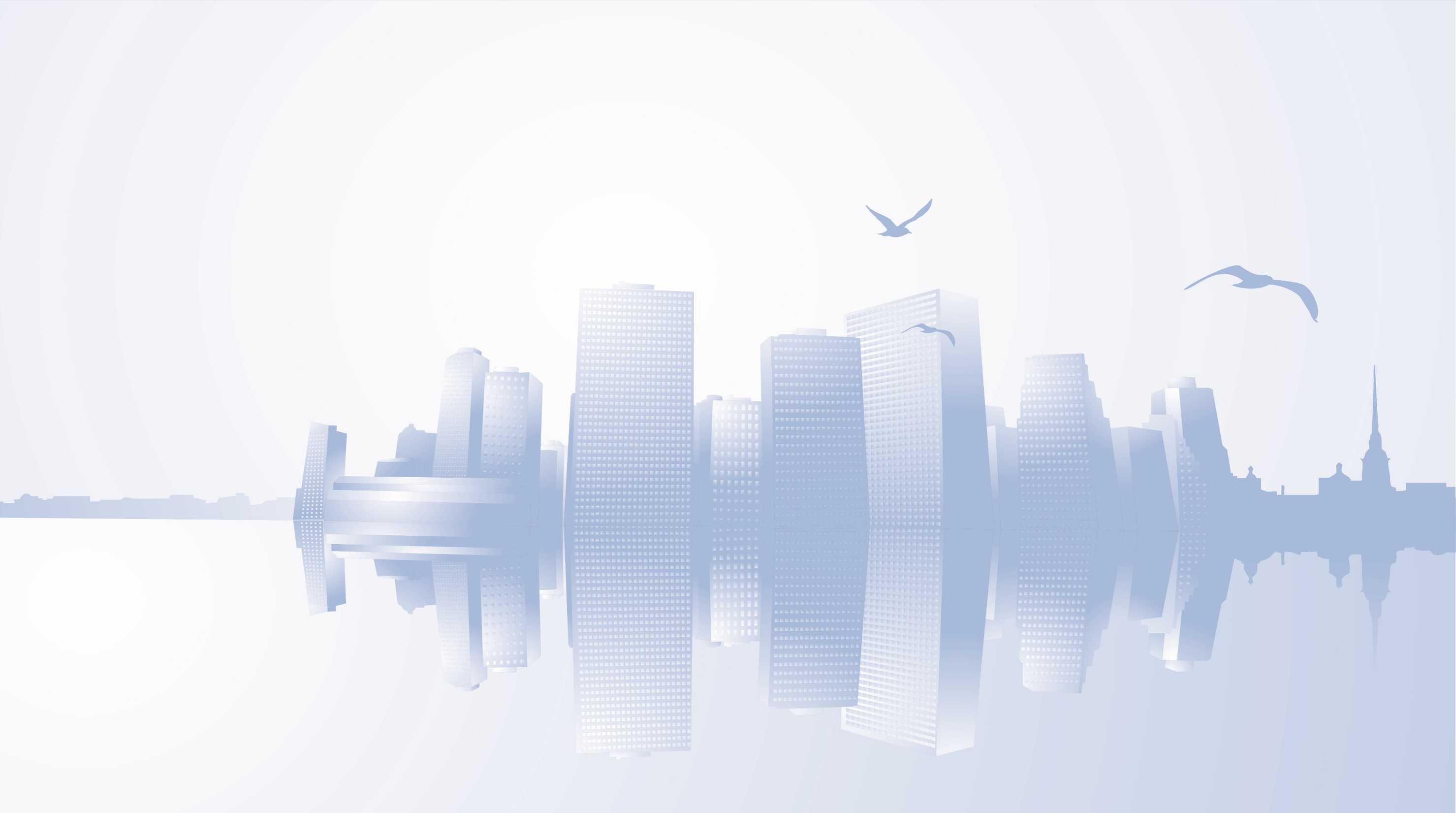 Реализация персонифицированной модели повышения квалификации (ПМПК) в 2025 году:
Как выбрать программу повышения квалификации в рамках персонифицированной модели?
Следуйте простому алгоритму действий:
1. Согласуйте объем средств, выделенных на ваше обучение.
2. Определитесь с содержанием обучения, то есть с тем дефицитом, компенсация которого для вас наиболее актуальна, но при этом не превышайте объем выделенных средств.
3. Выберите в реестре соответствующий раздел. Помните, что в реестре есть два раздела — программы для педагогических работников и для руководителей. В соответствующем разделе найдите подраздел, где перечислены программы, направленные на компенсацию актуальных для вас дефицитов.
4. Выберите одну или несколько программ, которые вызывают у вас заинтересованность. Перейдите по ссылке
https://ppk.spbcokoit.ru/  и найдите в таблице обучающие организации (в том числе ИМЦ Приморского района), чьи программы вас заинтересовали. Посмотрите содержание программ и выберите одну из них.
5. Приступайте к регистрации по выбранной программе
Ссылка: https://ppk.spbcokoit.ru/
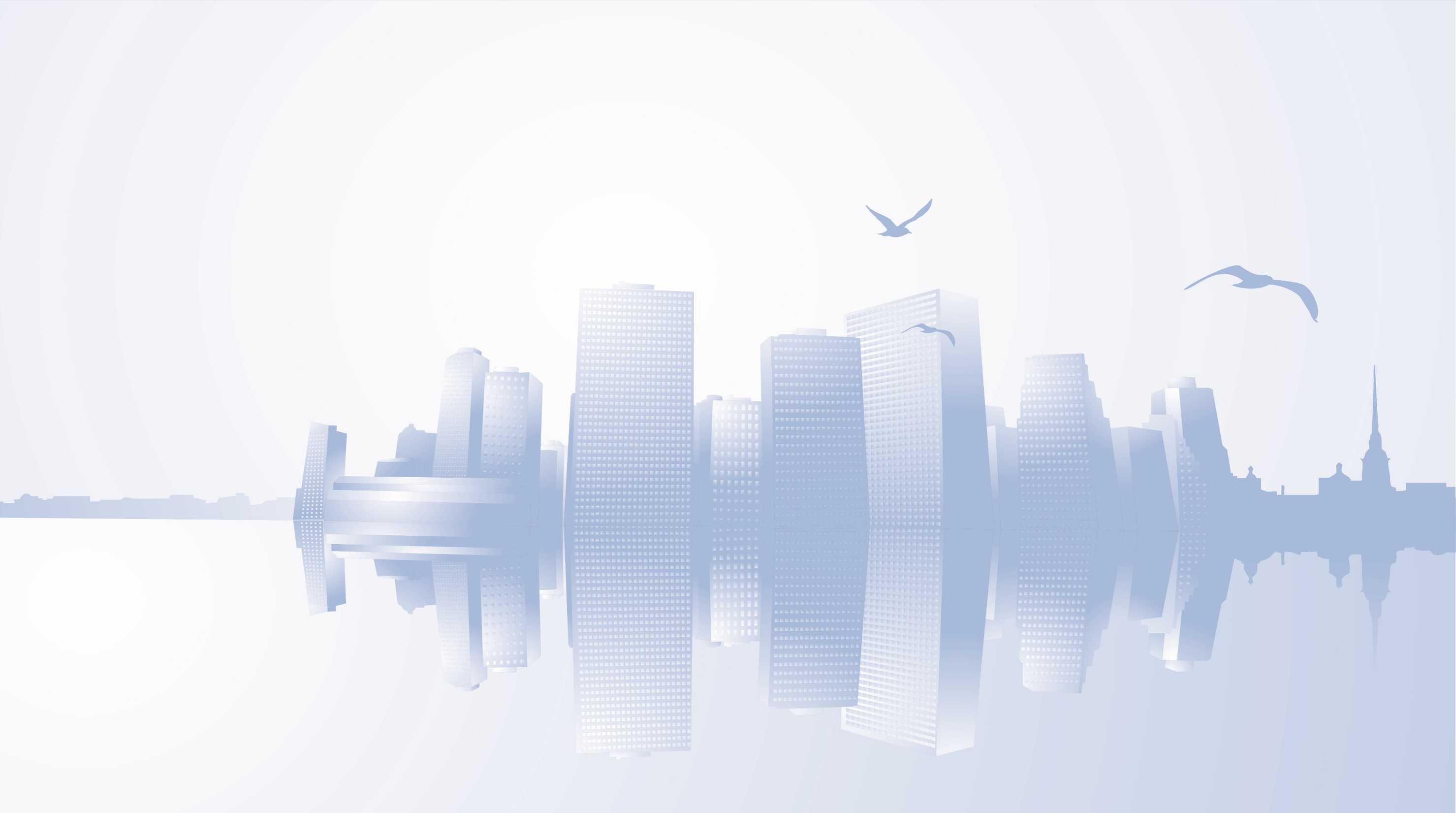 Реализация персонифицированной модели повышения квалификации (ПМПК) в 2025 году:
Регистрация на программу повышения квалификации
Регистрация на программу осуществляется путем заполнения электронной анкеты после выбора программы в реестре.
Для регистрации выберите раздел, который соответствует вашей должности (педагогический работник или управленец).► Если вы будете проходить обучение как педагог, выбирайте раздел, соответствующий уровню образовательной программы, по которой вы осуществляете обучение (дошкольное образование, начальное образование, основное и среднее образование, дополнительное образование, СПО).► Если вы будете проходить обучение как управленец, обращайте внимание на образовательную программу, которая реализуется в вашей организации (учреждения дошкольного образования; школы, лицеи, гимназии; учреждения дополнительного образования; учреждения СПО).
Регистрируясь на программу, будьте внимательны к формату обучения (очно, очно с использованием ДОТ, стажировка), выбирайте в соответствии с отпущенными средствами.
Обязательно укажите электронную почту и телефон СЛУШАТЕЛЯ для оперативной связи — это нужно, чтобы обучающая организация смогла связаться с вами и сообщить о времени, месте и графике обучения.
Ссылка: https://ppk.spbcokoit.ru/
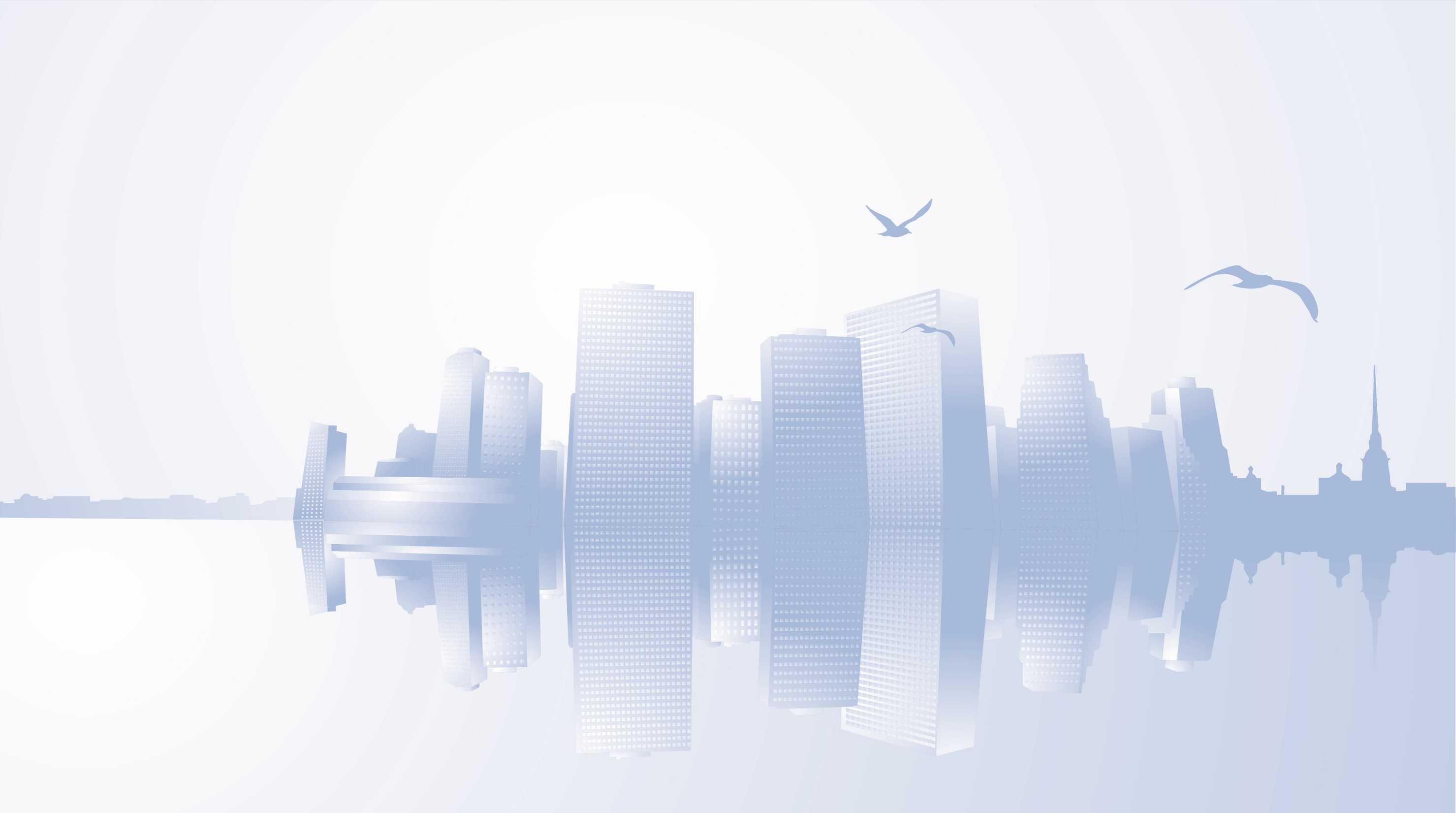 Реализация персонифицированной модели повышения квалификации (ПМПК) в 2024 году:
Контакты:
Ответственный за реализацию ПМПК методист ИМЦ Приморского района Мильбергер Вероника Владимировна, тел. 242-33-13, эл. почта povkval.prim@yandex.ru 
Ответственный за реализацию ПМПК методист ИМЦ Приморского района Любовь Владимировна Фисунова, тел. 242-33-13, эл. почта povkval.prim@yandex.ru
Сайт ИМЦ Приморского района, раздел «ПЕРСОНИФИЦИРОВАННАЯ МОДЕЛЬ ПОВЫШЕНИЯ КВАЛИФИКАЦИИ» https://primimc.ru/for-teachers/povyshenie-kvalifikatsii-i-attestatsiya/personal-model.php